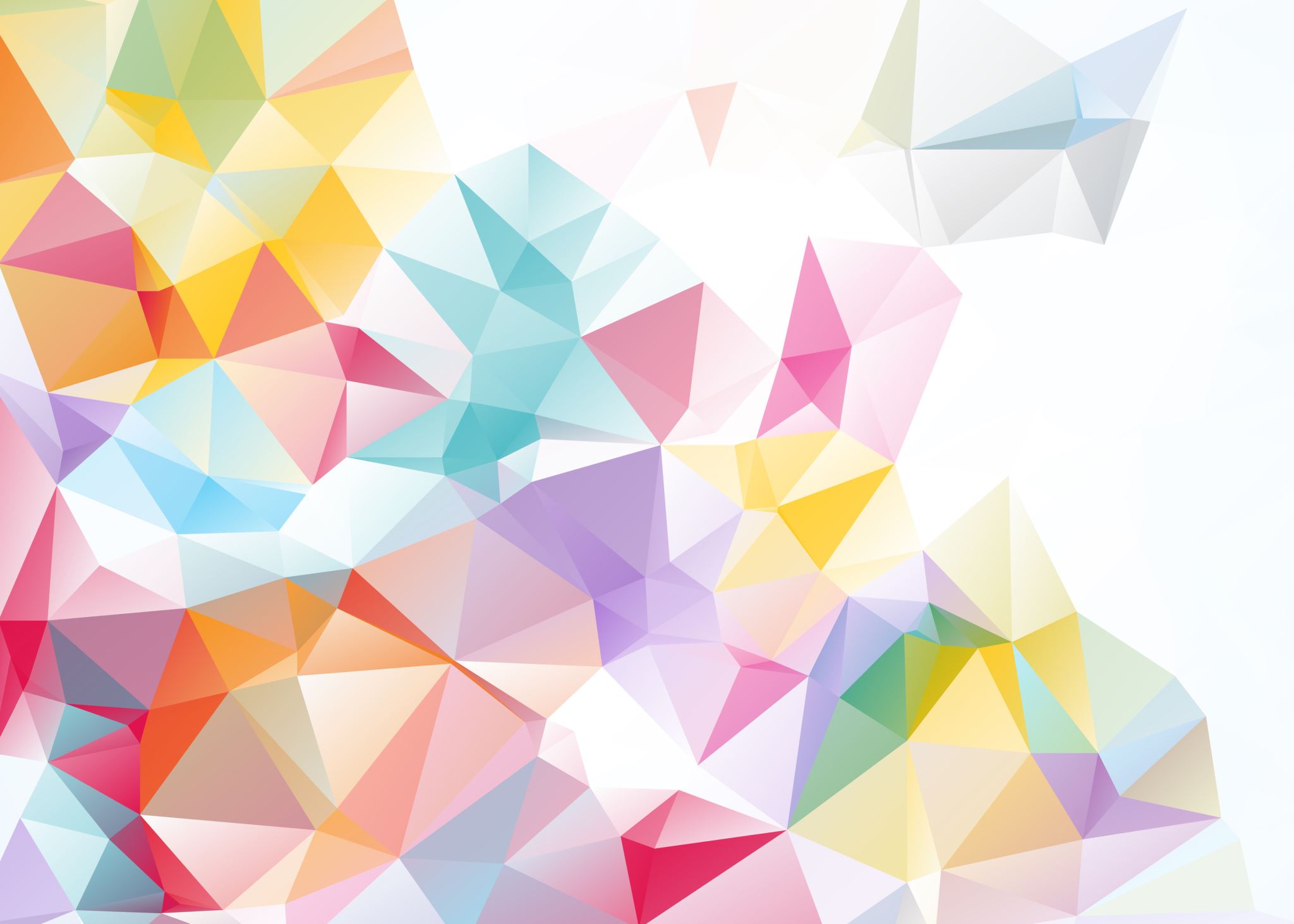 RELI 380 Religion and SexualityLibrary workshop
Éthel Gamache, librarian
ethel.gamache@concordia.ca

February 12, 2025
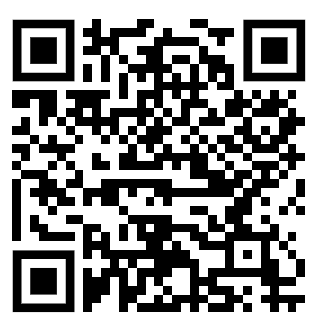 Agenda
[Speaker Notes: Other considerations: citational justice, evaluating resources]
Ice-breaker activity
I use or have used online library services. 
I know how to apply boolean logic to searching. 
When I search for articles, I often don’t find what I’m looking for. 
I prefer to use Google / Scholar to find scholarly articles.
I have attended a library workshop before.
I’ve met with a librarian to find relevant sources for an assignment.
Move your fingers

Touch your head

Play air piano


Wave

Take a bow

Clap your hands
This activity was created by K-Lee Fraser, University of Toronto Scarborough, K-Lee's Remixed Information Literacy Games. (unpublished)
Library website &research guide
Library website
https://library.concordia.ca/
Religions and Cultures Subject Guide
https://www.concordia.ca/library/guides/religion.html
Exercise
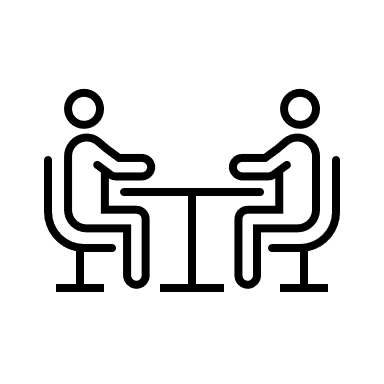 Discuss your research project with a neighbour and note three keywords that describe it.

Find the Sexuality studies subject guide on the Library website.
Using Sofia and Interlibrary loans (ILL)
Search operators - boolean
Source: Library Of Antiquity. « Forgotten Skills: Boolean Searches ». The Library of Antiquity, 8 octobre 2016. 	https://libraryofantiquity.wordpress.com/2016/10/07/forgotten-skills-boolean-searches/.
Other search operators
Exact phrase searching
Quotation marks (” ”) are used to search for an expression in its exact form (phrase searching). They are useful for expressions containing more than one word.
For example, “rite of passage” will find these words written together, without their variants, in that order. 

Truncation
The asterisk (*), placed at the end of a word, replaces 0, 1 or more characters. 
For example, chat* will find chat, chats, chatte, chaton, but also château, Chateaubriand, Châtelaine... It will not, however, find matou, félin, or lynx. 
 Another example: relig*: religion, religions, religare, religious, religieux, religieuse.
Sofia, the Library Discovery tool
https://concordiauniversity.on.worldcat.org/discovery
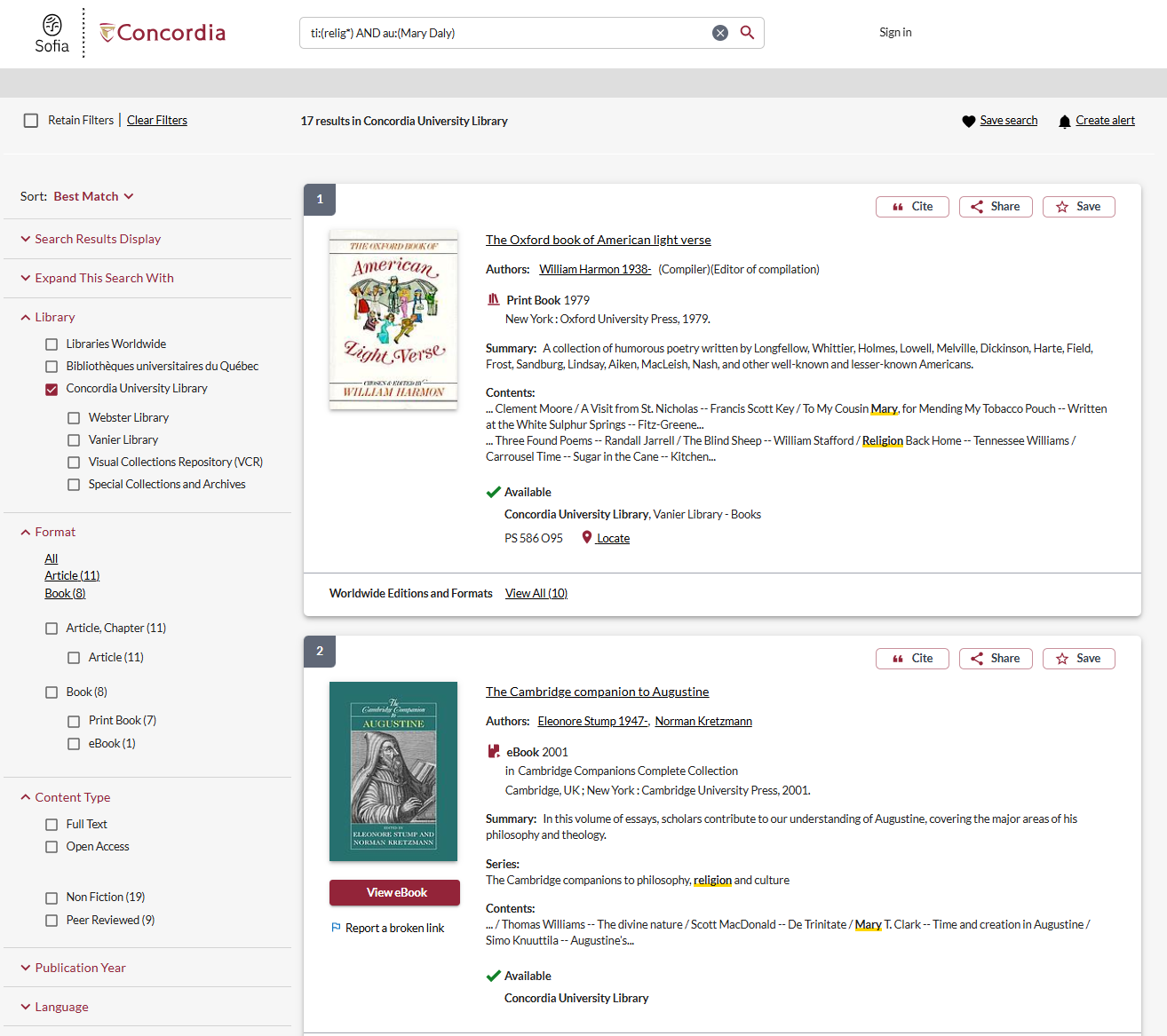 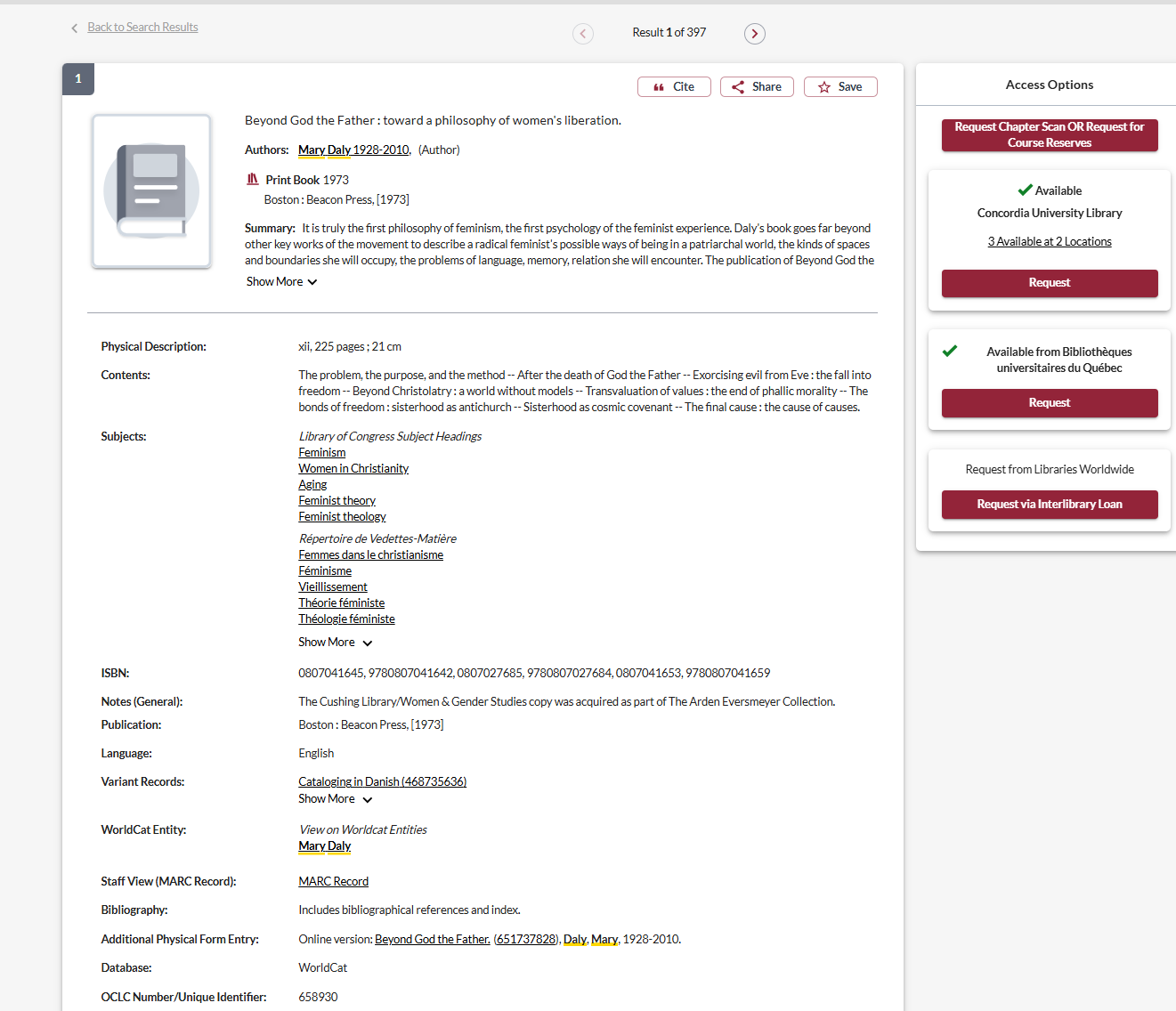 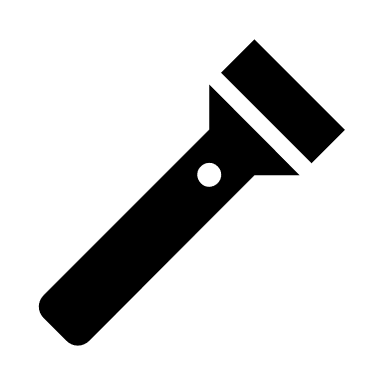 Exercise
Identify in Sofia a document that includes the three keywords you selected in the previous exercise.

What steps would you take to access this resource? 
	Jakobsen, Janet. 2020. “Chapter 1: Because Religion" in The Sex 			Obsession: Perversity and Possibility in American politics (33-66).
Interlibrary loans
https://library.concordia.ca/find/interlibrary-loans/
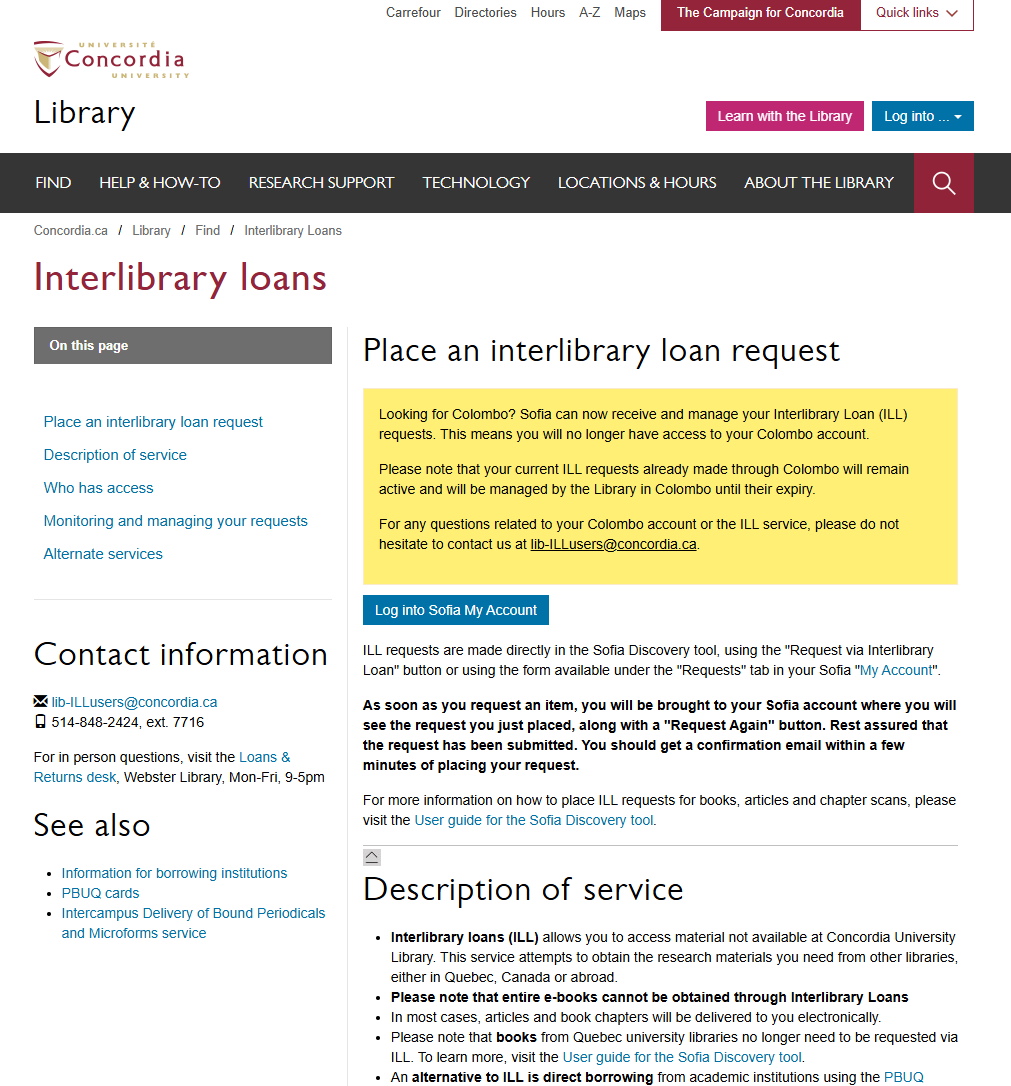 Interlibrary loans – via Sofia
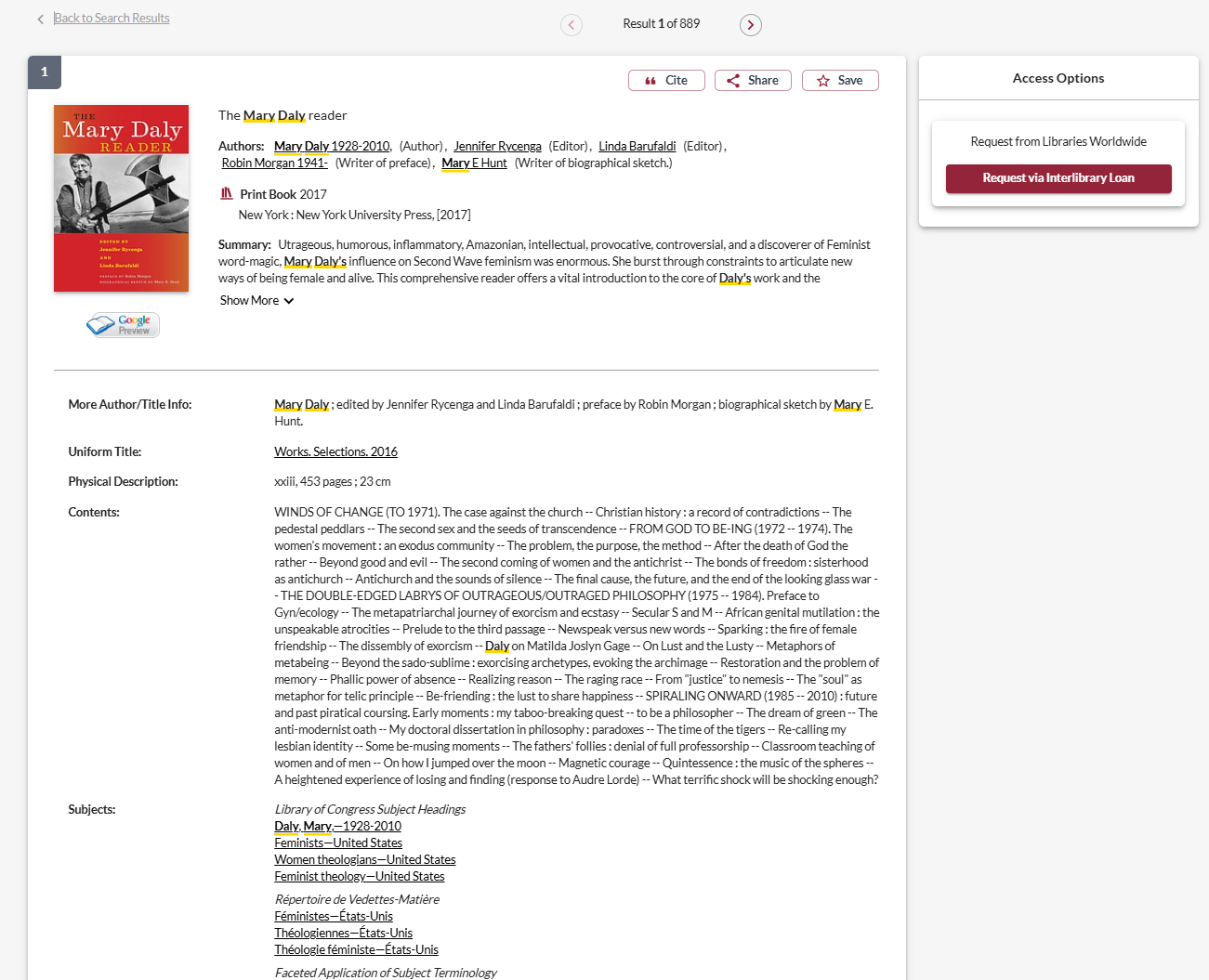 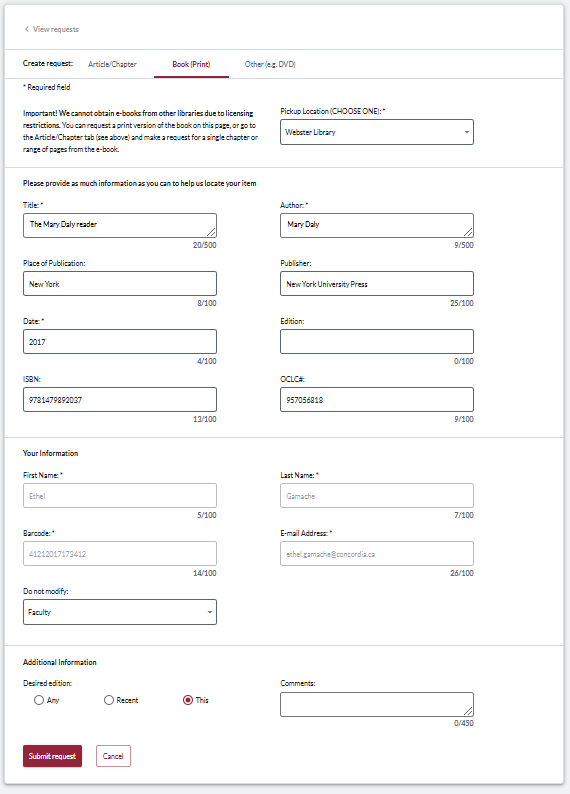 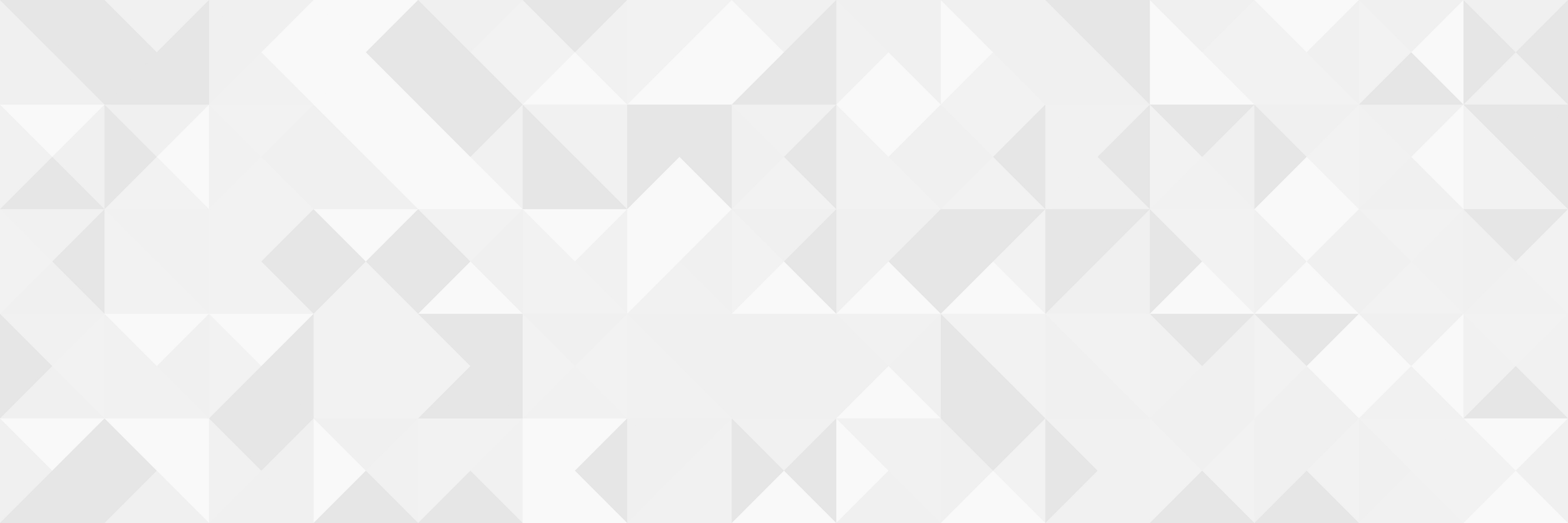 ILL requests are made directly in the Sofia Discovery tool:
“Request via Interlibrary Loan” button 


Form available under the “Requests” tab in "My Account".
What is the new Interlibrary Loans (ILL) service?
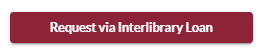 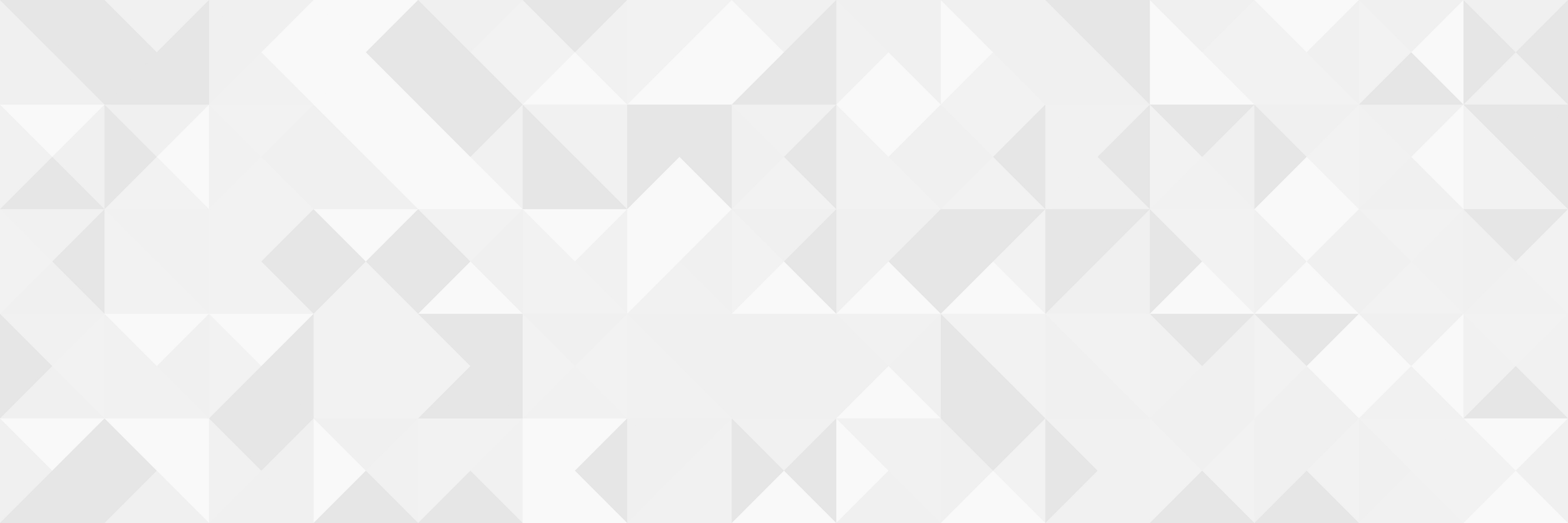 Book chapter and journal article scans from Concordia’s print collection can now be requested and tracked in Sofia. 

Look for the “Chapter Scan” button in the Access Options panel.
Concordia article/chapter scan & deliver service
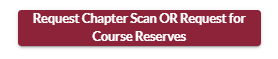 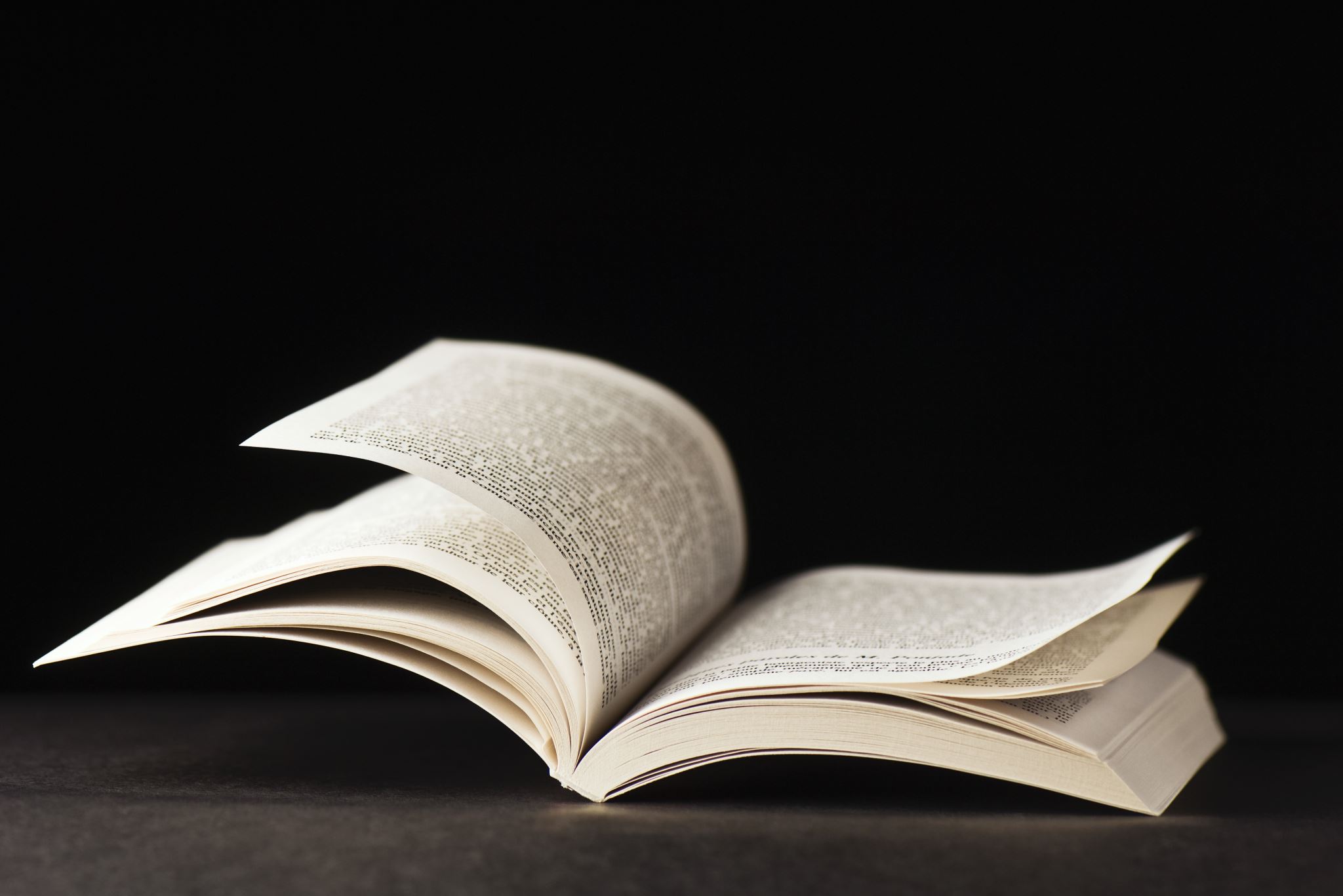 Requesting a book via Interlibrary loans (ILL)
Sofia Discovery Tool request via Interlibrary loan
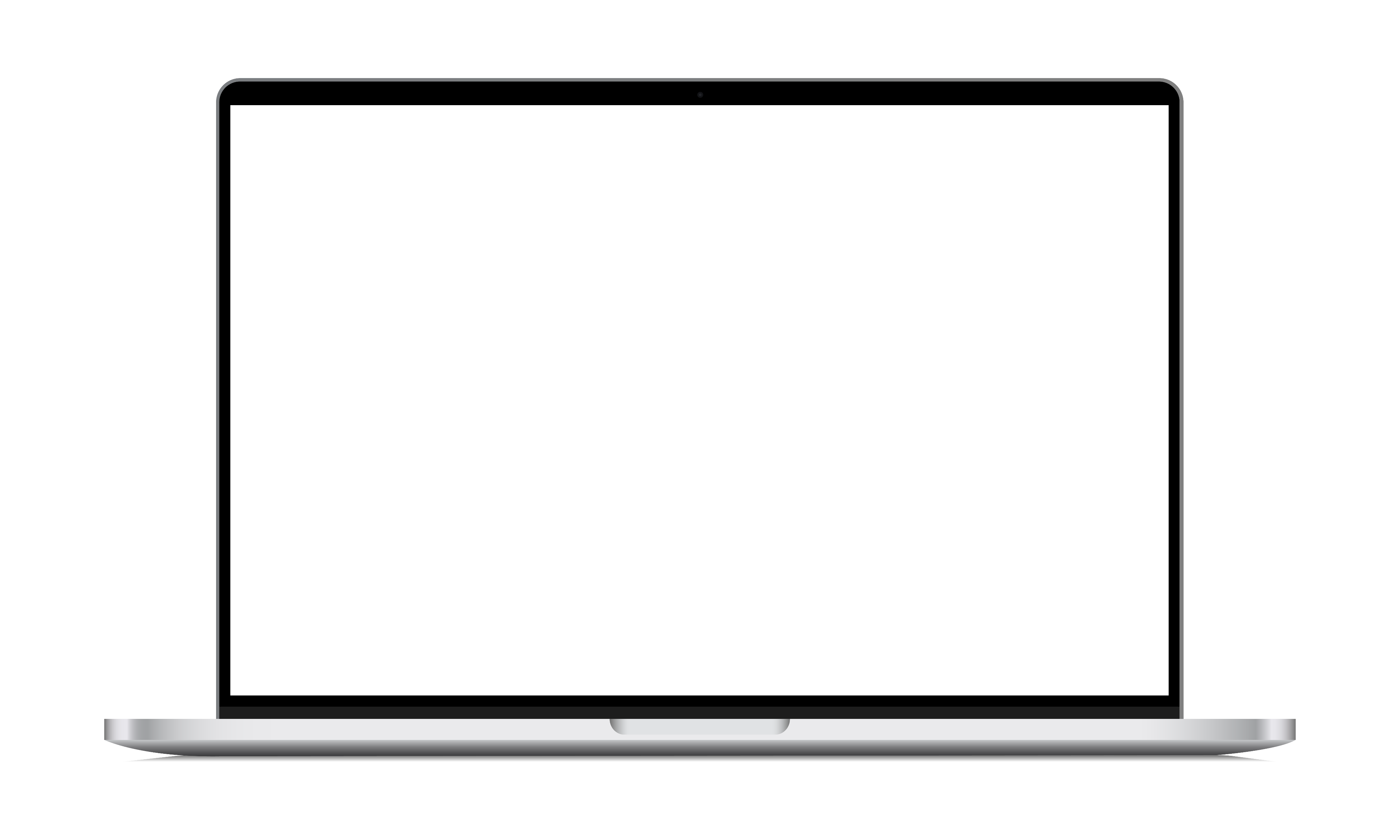 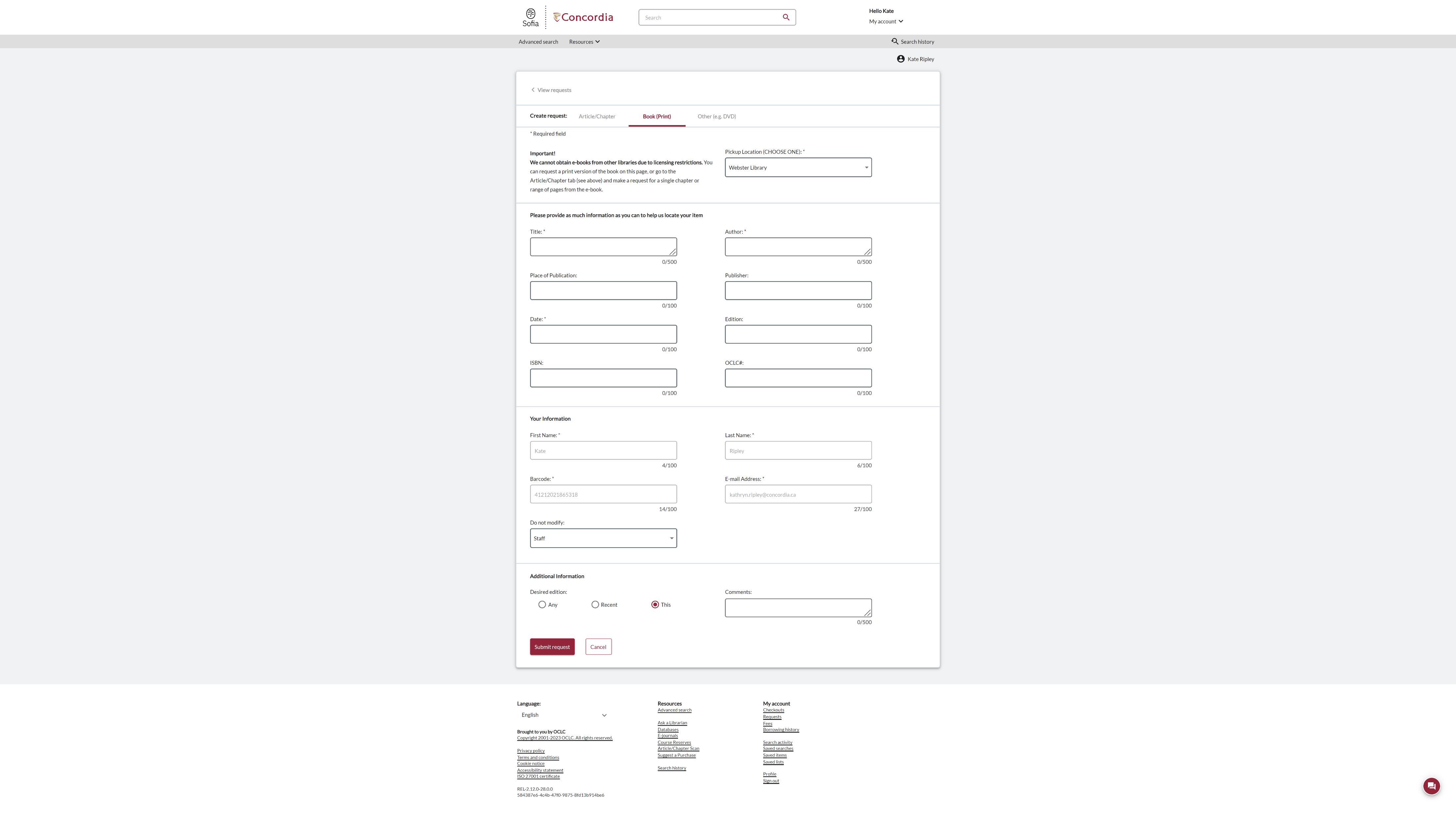 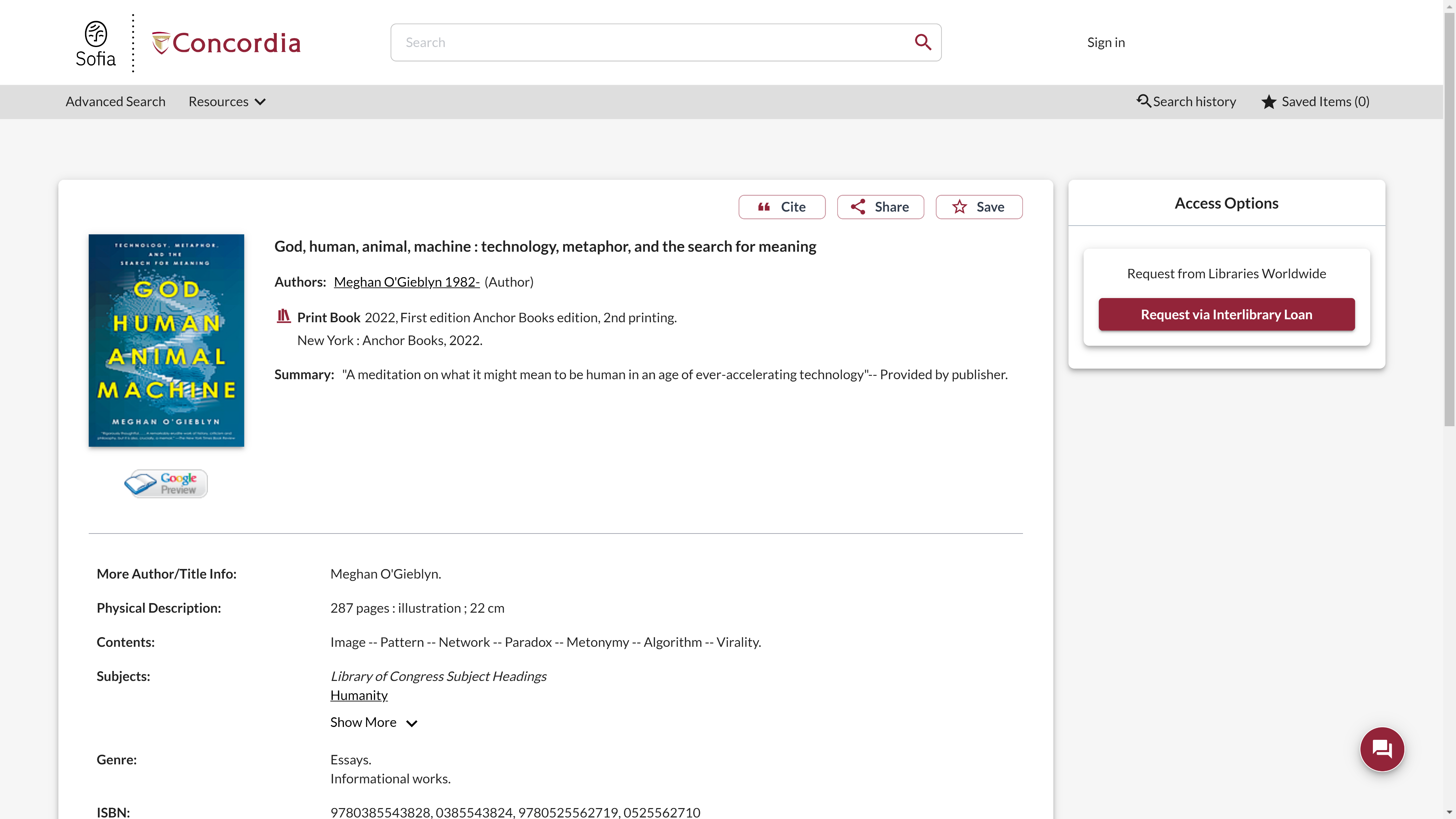 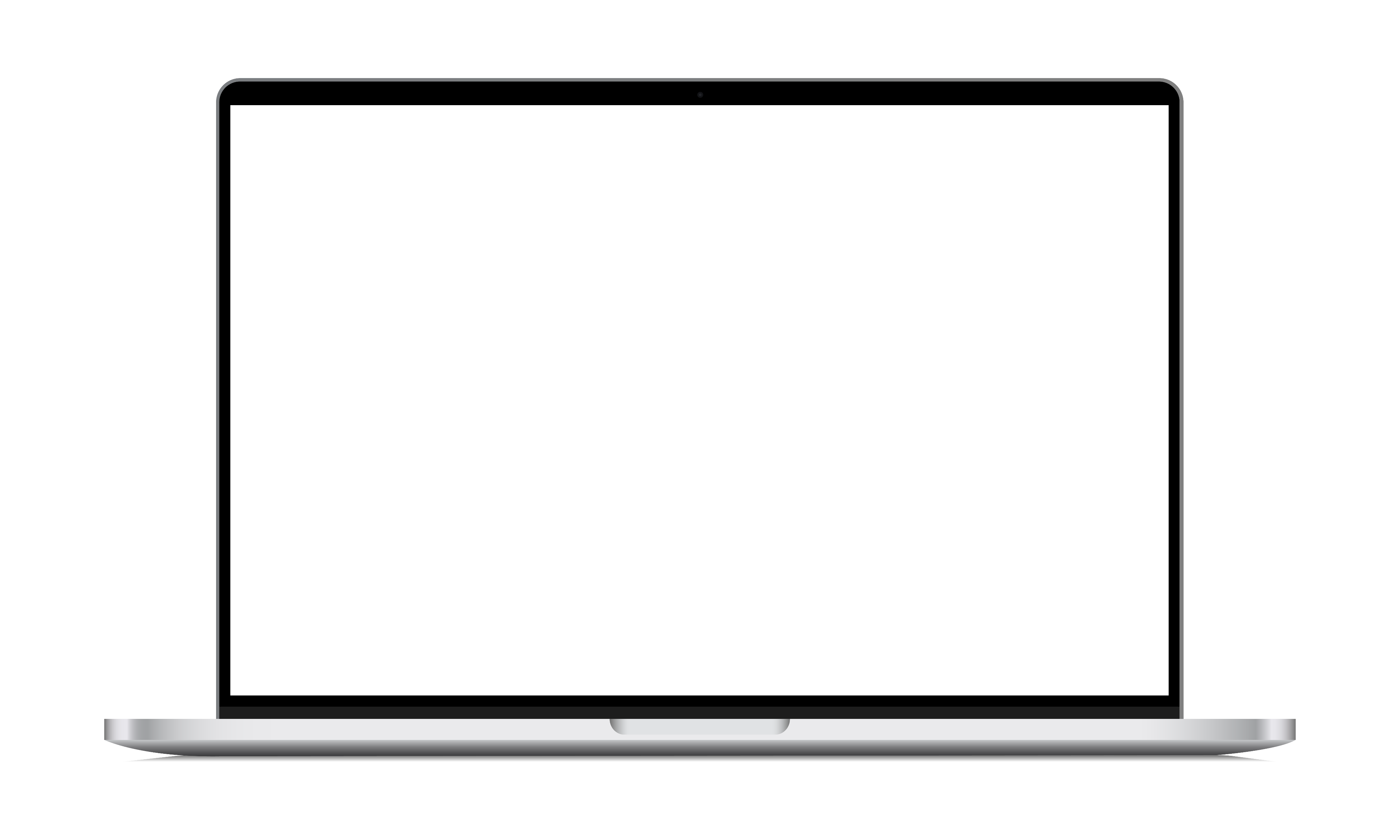 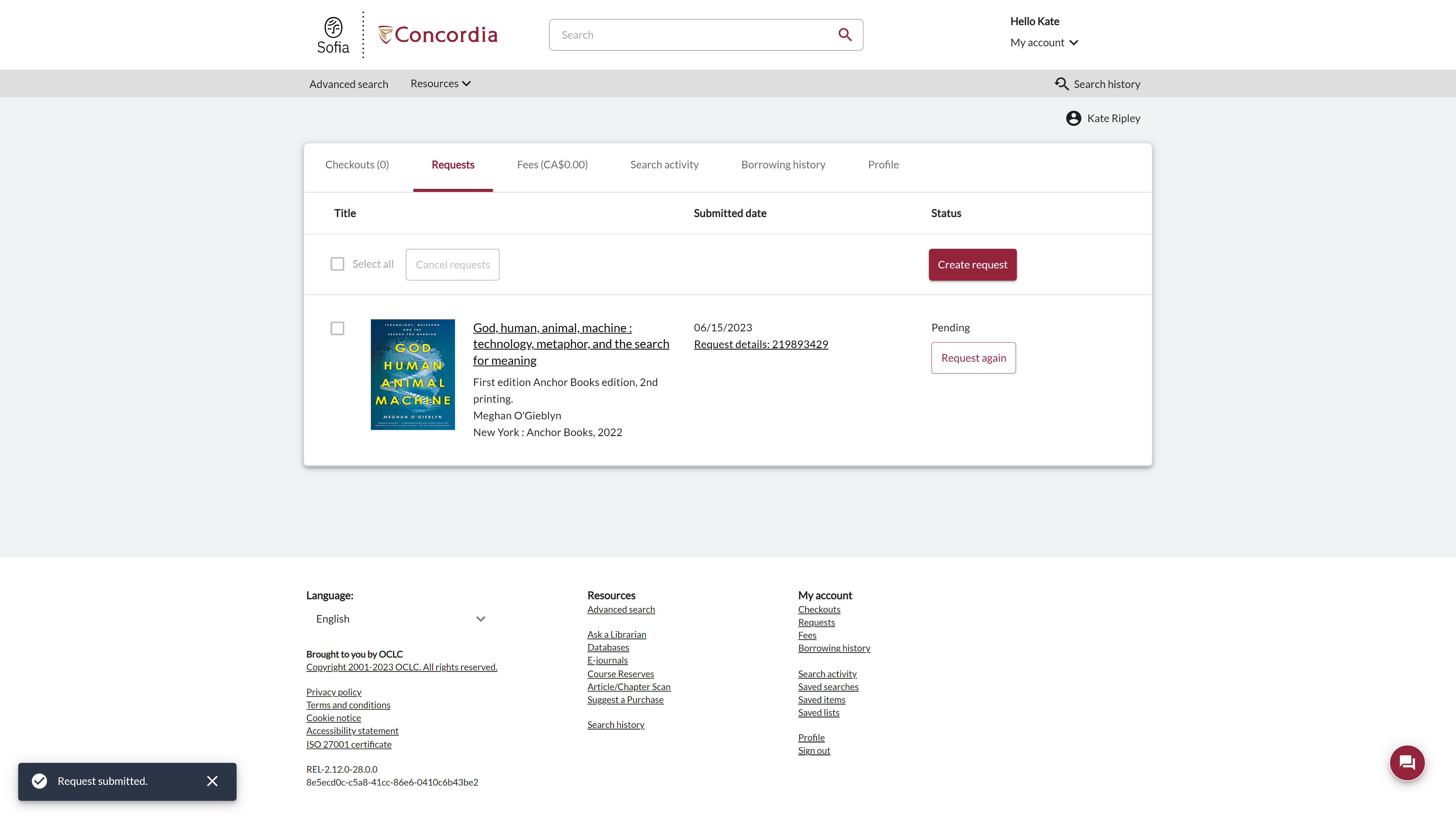 Check the status of your request under the "Requests" tab.
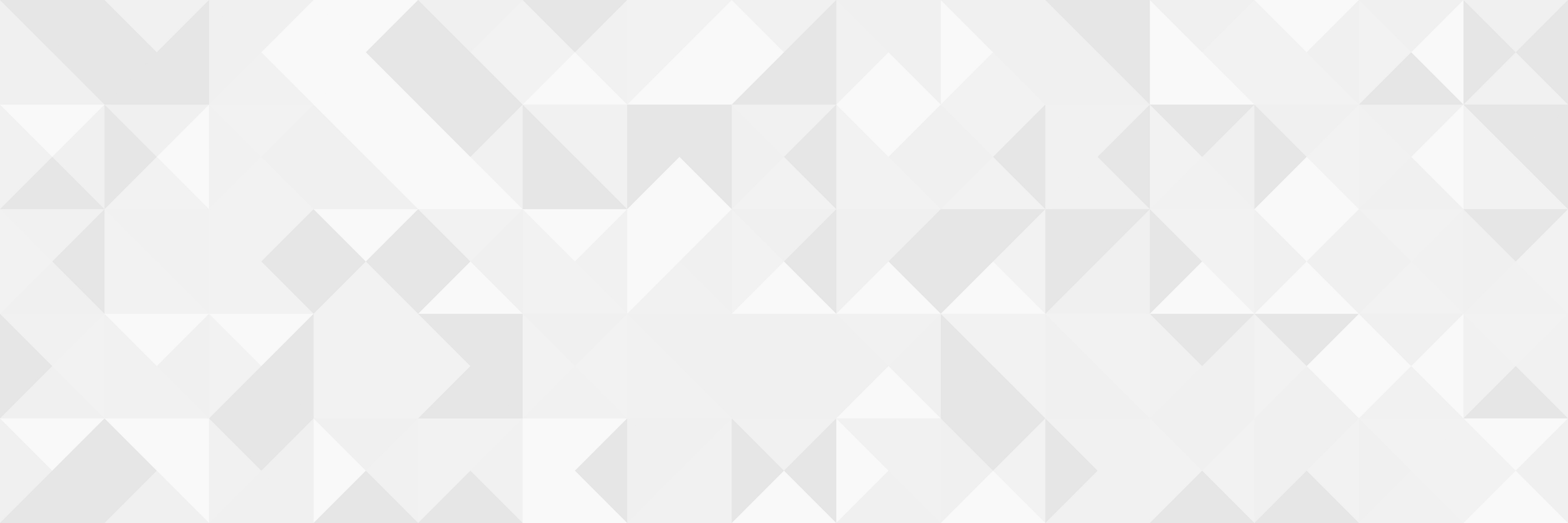 You will receive email notifications when your ILL request is available for pickup or download. 

Physical items can be picked up at the Circulation/Loans desks at either Vanier or Webster Library. 

You will be able to borrow your ILL requested items for 30 days, and it will be automatically renewed up to 4 times unless the item is recalled.
AboutInterlibrary loan
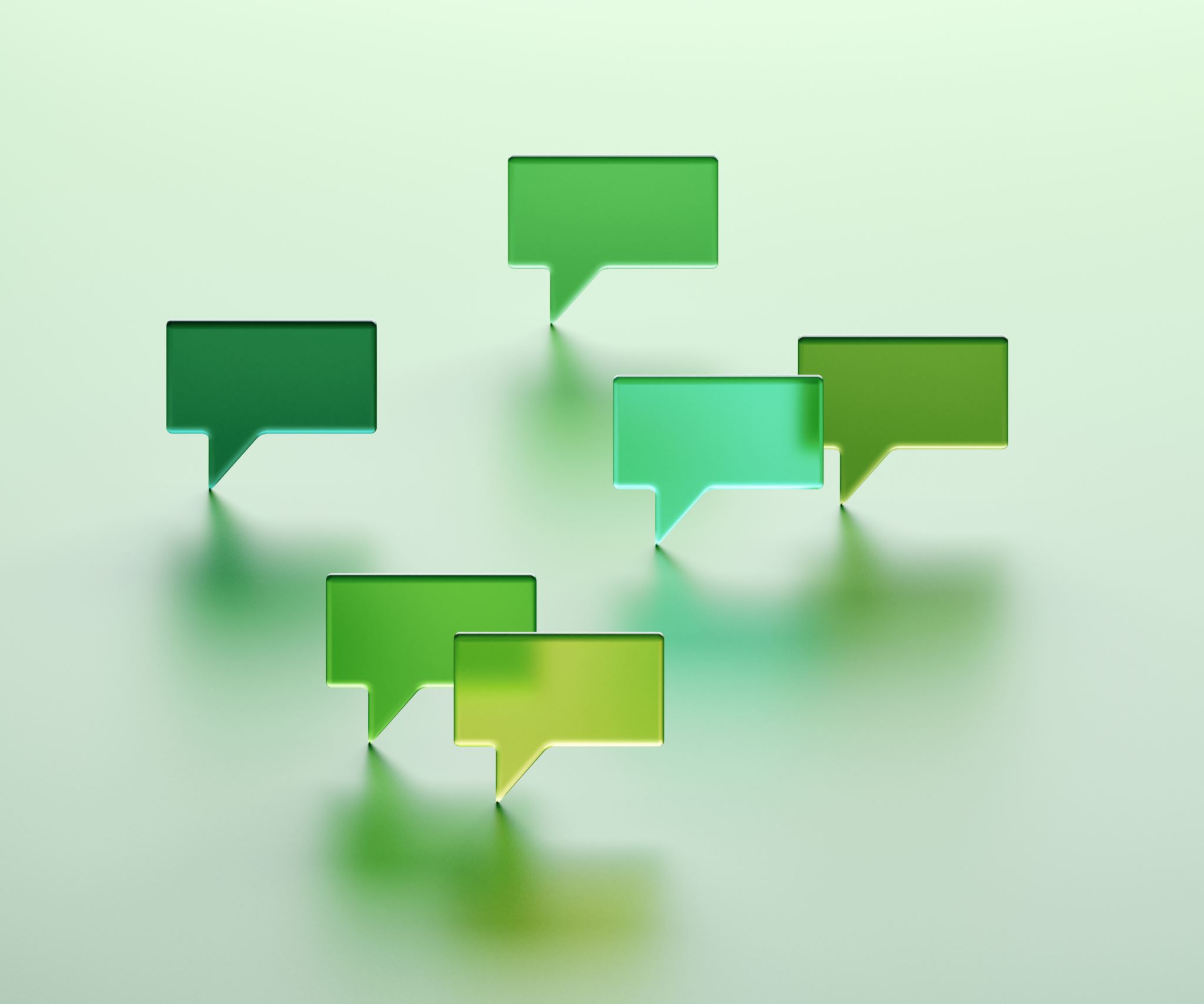 The peer-review process
The peer-review process
Image source: 
Yates, D. [@LegoAcademics]. (2014, August 12). Peer 1: Brillant! Accept with no changes; Peer 2: Groundbreaking! Accept with no changes; Peer 3: Reject. [Tweet]. Twitter. https://twitter.com/LegoAcademics/status/499205005468262400/photo/1
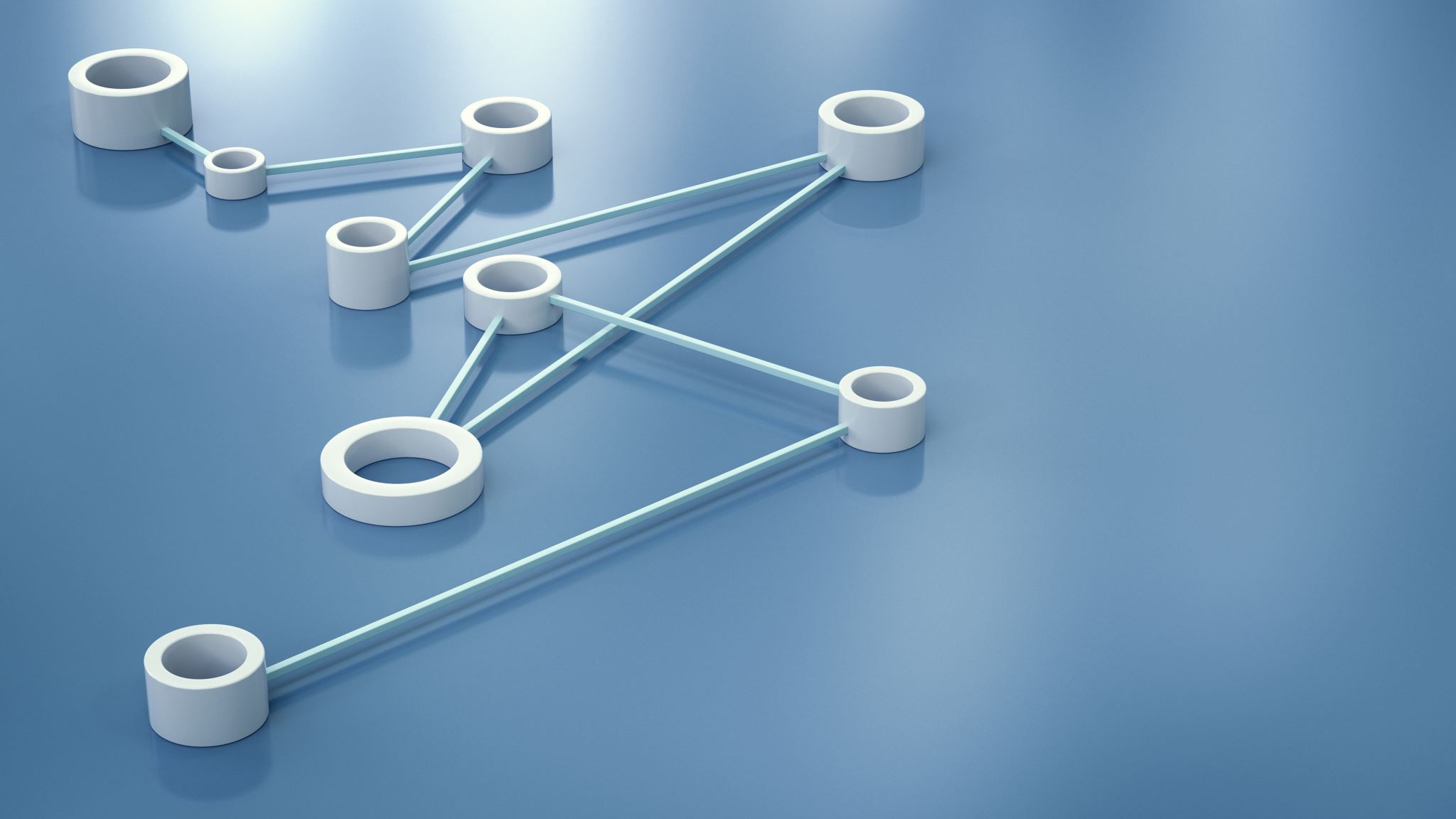 Finding peer-reviewed articles in databases
Finding peer-reviewed articles in databases
https://concordiauniversity.libguides.com/az/databases
Demonstration in the database Academic Search Complete
Demonstration in the database ATLA - with the Scriptures Search Index
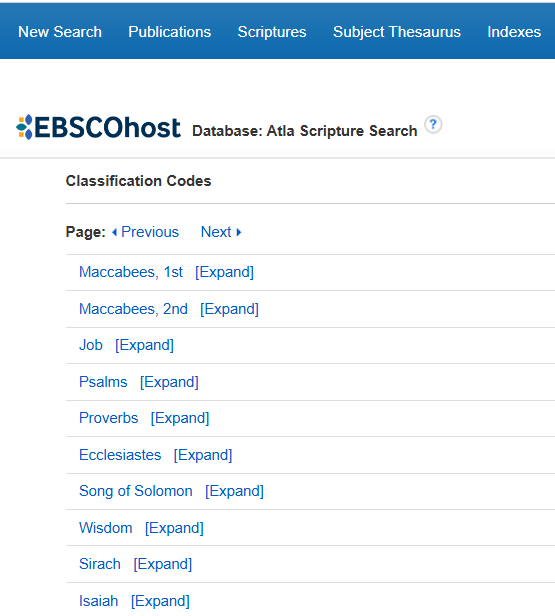 Databases to consider
Academic Search Complete (EBSCOhost)
ATLA Religion Database with ATLASerials
Gender Studies Database
LGBT Life with Full Text
New Testament abstracts
Old Testament Abstracts
Religion & Philosophy Collection (EBSCO)
If you are unable to access the document directly in the database, I recommend using the link resolver available through “Find It @ Concordia” for assistance.
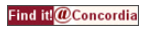 Exercise
Locate a peer-reviewed article in a library database using the three keywords selected in the first exercise.
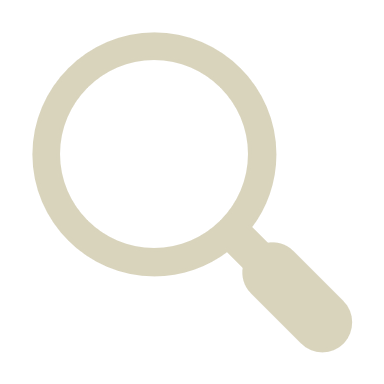 Citing with the MLA citation style, writing resources
Citing with MLA (Modern Language Association)
https://library.concordia.ca/help/citing/?guid=mla
Writing resources
https://library.concordia.ca/help/writing/annotated-bibliography.php
Writing assistance (outside the Library)
https://www.concordia.ca/students/success/learning-support/writing-assistance.html
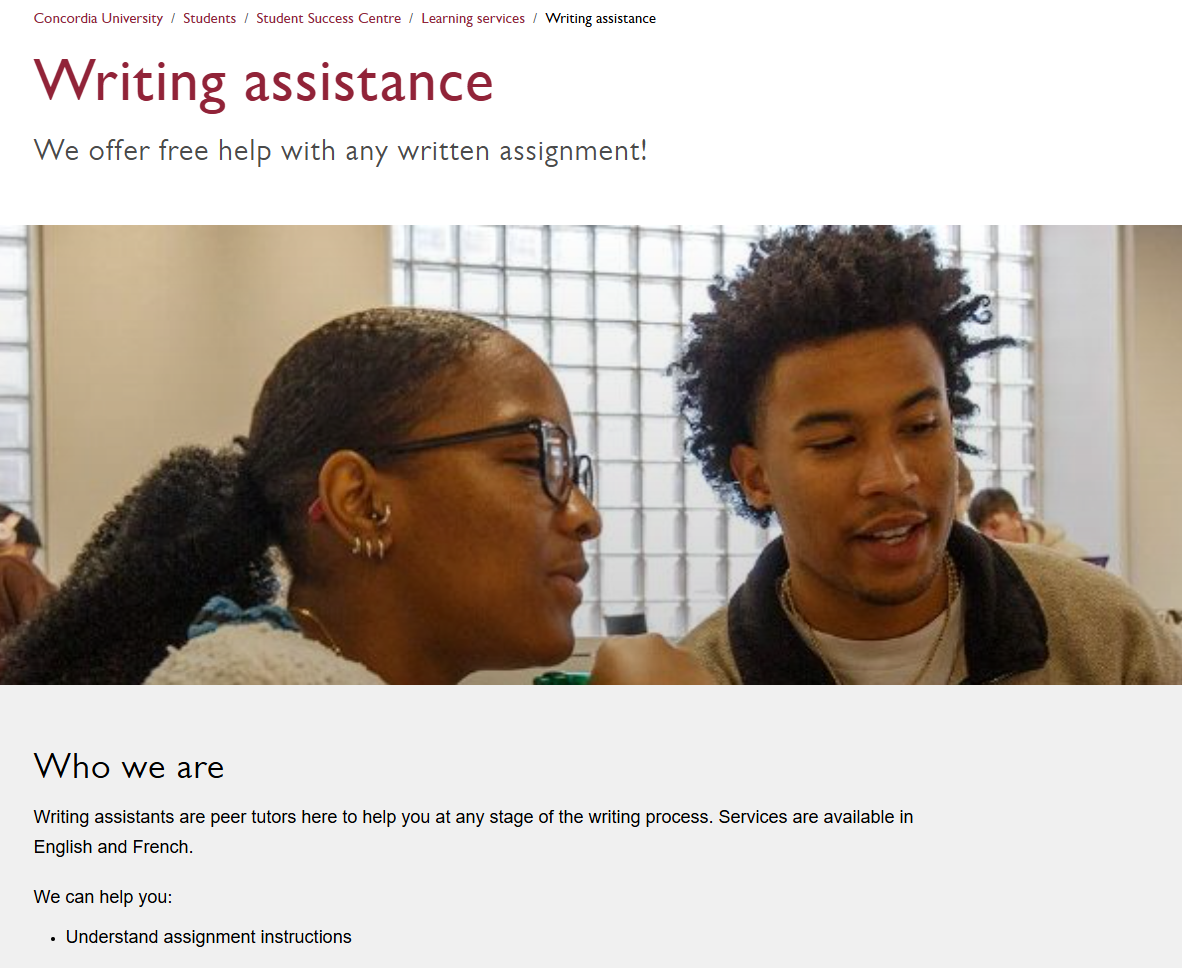 Other considerations
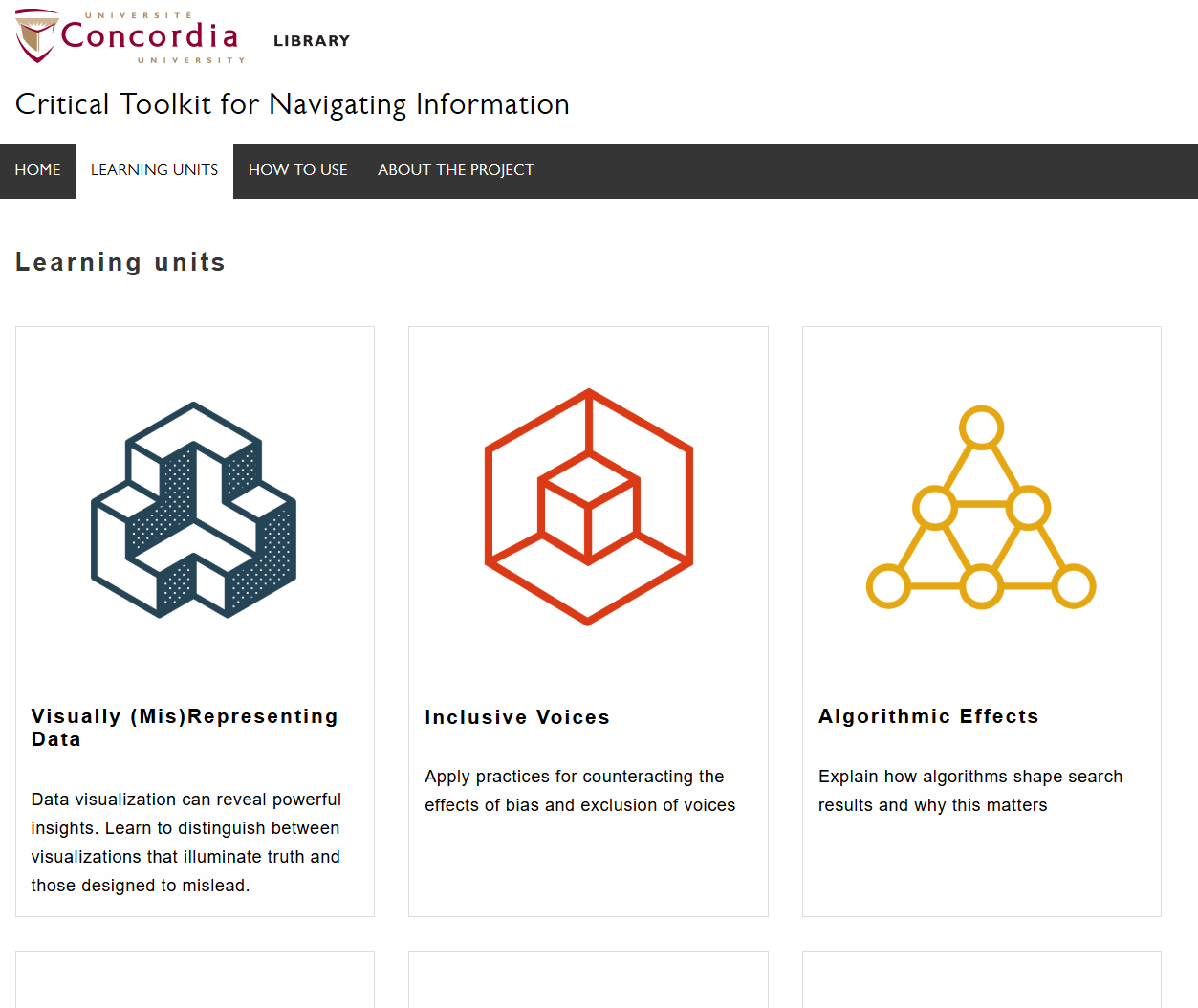 Critical Toolkit for Navigating Information
https://library.concordia.ca/apps/critical-toolkit/browse.html
Evaluating resources
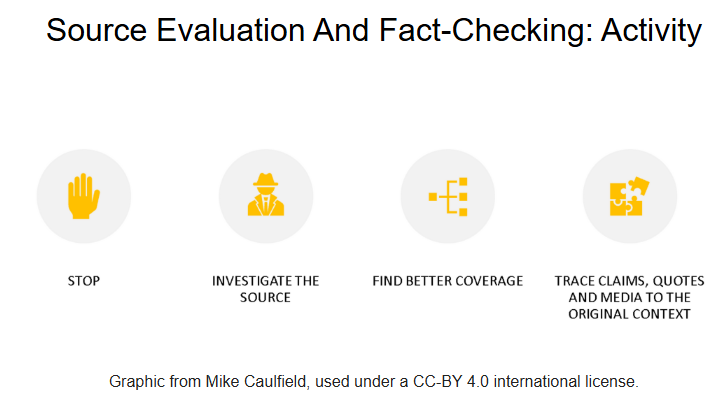 https://library.concordia.ca/apps/critical-toolkit/course.html?courseID=27406
https://library.concordia.ca/help/evaluating/evaluating.php
Questions?
Thank you for your participation!
Éthel Gamache
ethel.gamache@concordia.ca
https://library.concordia.ca/help/questions/